Cuaderno deHabilidades básicas
La atención 2
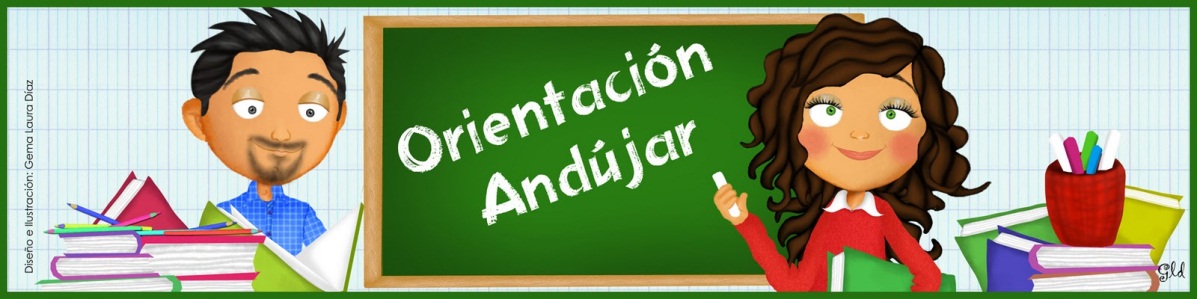 www.orientacionanduajr.es
Nombre: ……………………………………………………......................…….

Fecha: ………………………………………………….. Hoy es:………………
Encuentra las cuatro diferencias.
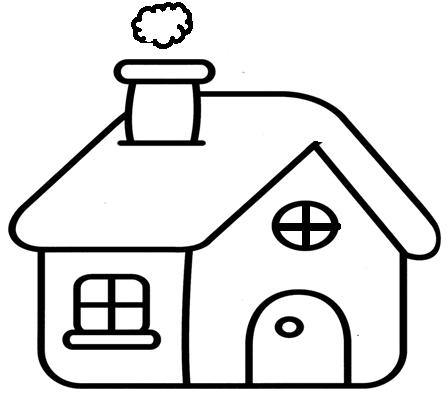 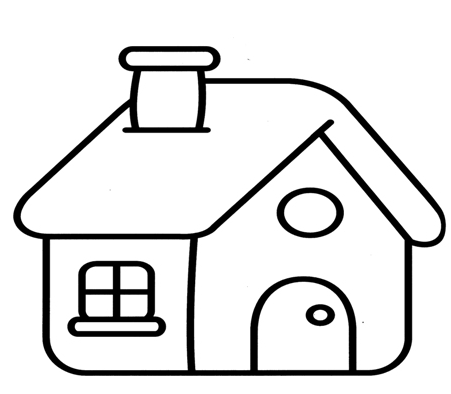 www.orientacionanduajr.es
Nombre: ……………………………………………………......................…….

Fecha: ………………………………………………….. Hoy es:………………
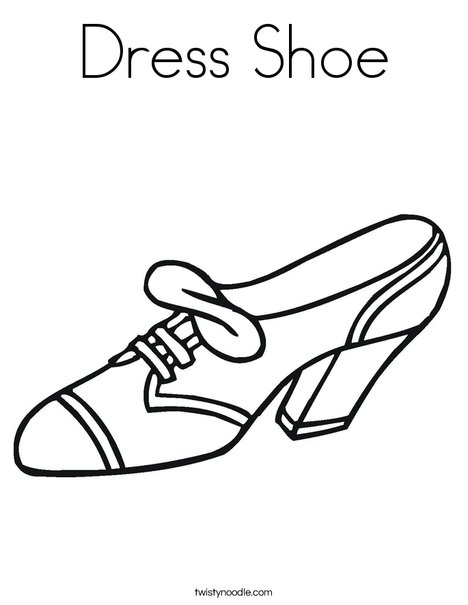 Colorea los zapatos iguales al modelo:
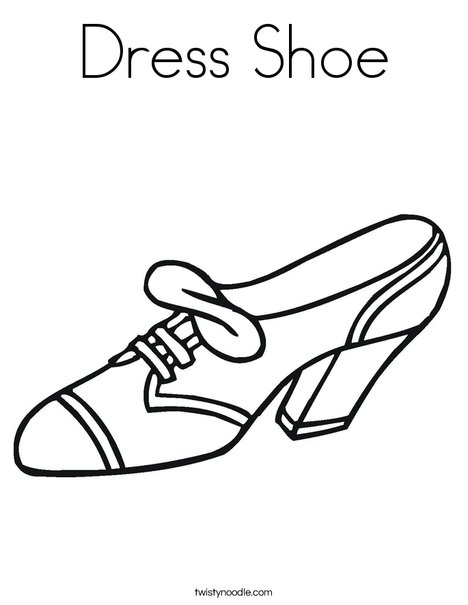 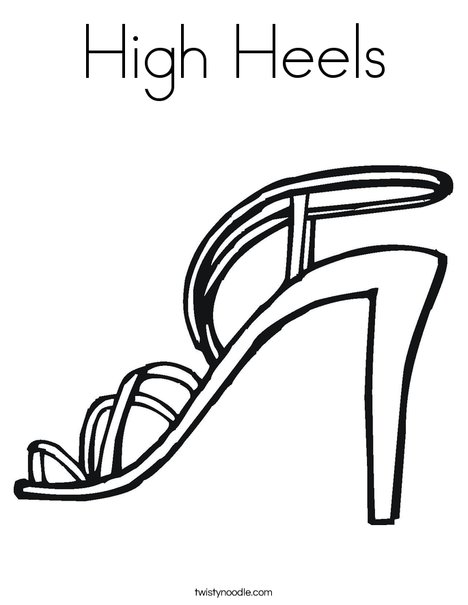 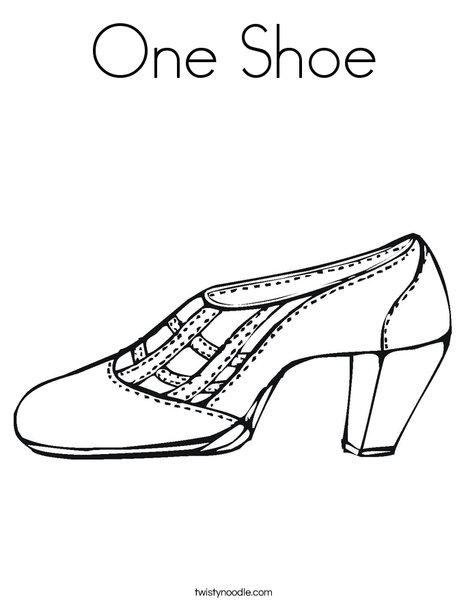 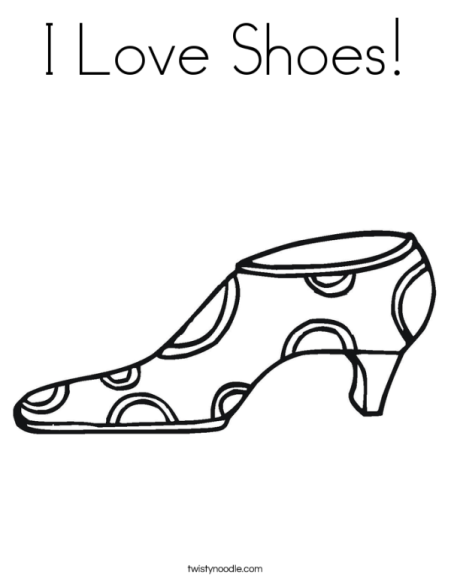 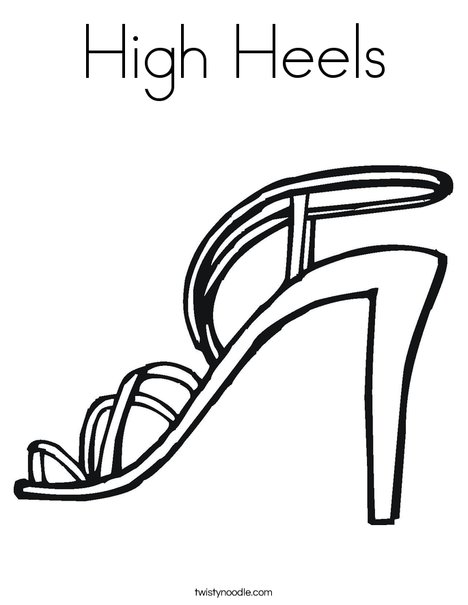 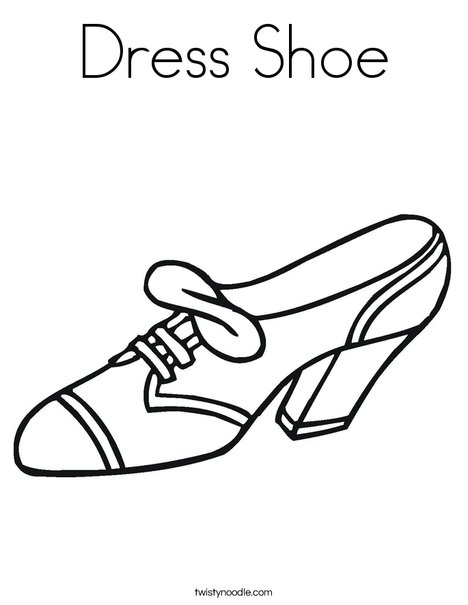 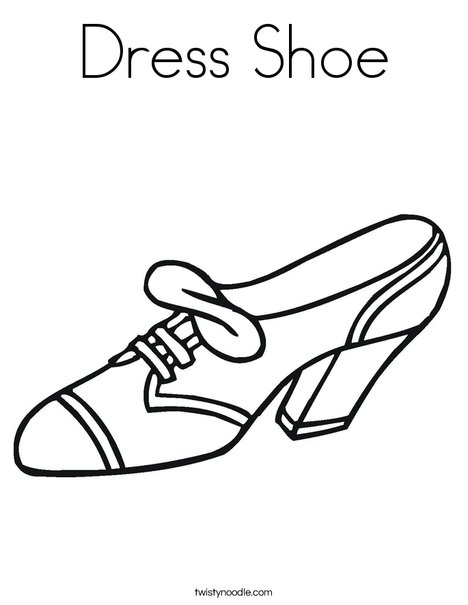 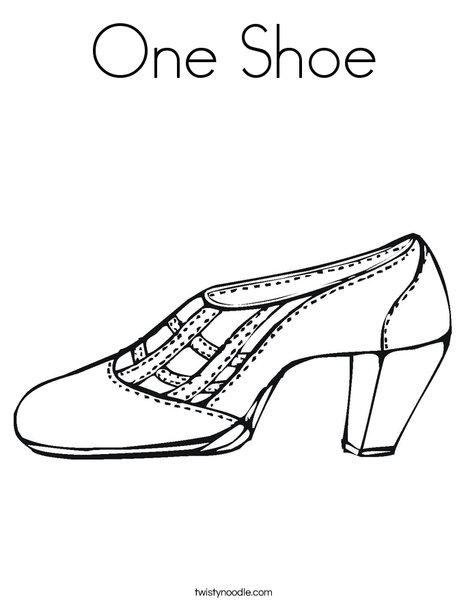 www.orientacionanduajr.es
Nombre: ……………………………………………………......................…….

Fecha: ………………………………………………….. Hoy es:………………
Señala la silueta de la hoja igual al modelo:
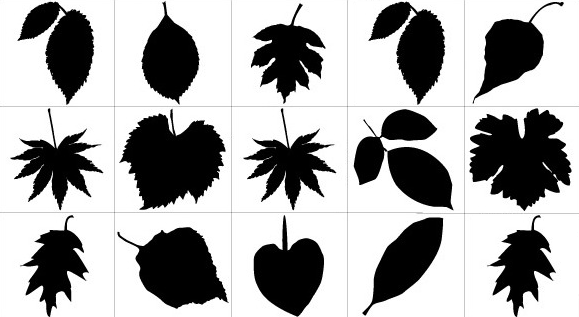 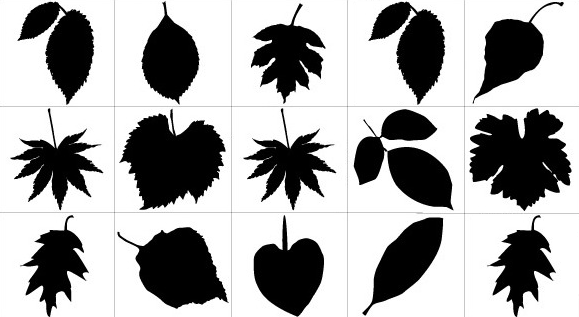 www.orientacionanduajr.es
Nombre: ……………………………………………………......................…….

Fecha: ………………………………………………….. Hoy es:………………
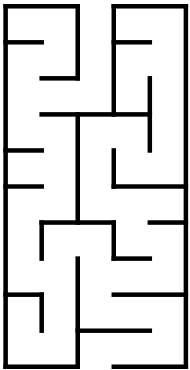 Completa el siguiente laberinto, para que el perro encuentre su hueso.
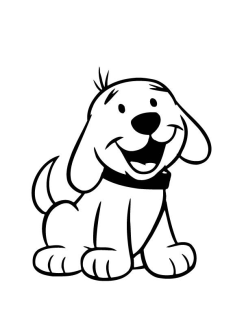 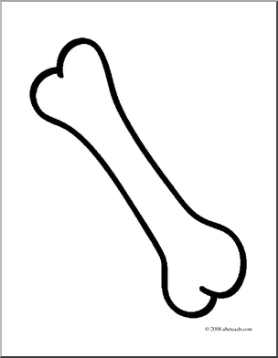 www.orientacionanduajr.es
Nombre: ……………………………………………………......................…….

Fecha: ………………………………………………….. Hoy es:………………
Tacha todas las E:
www.orientacionandujar.es
Nombre: ……………………………………………………......................…….

Fecha: ………………………………………………….. Hoy es:………………
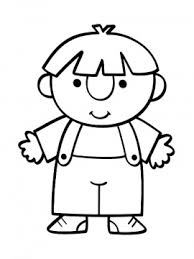 Colorea el niño, cada letra un color.
LETRA A =AZÚL

LETRA E= ROJO

LETRA I= VERDE
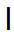 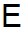 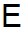 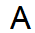 www.orientacionanduajr.es
Nombre: ……………………………………………………......................…….

Fecha: ………………………………………………….. Hoy es:………………
Colorea el mandala de círculos de forma creativa.
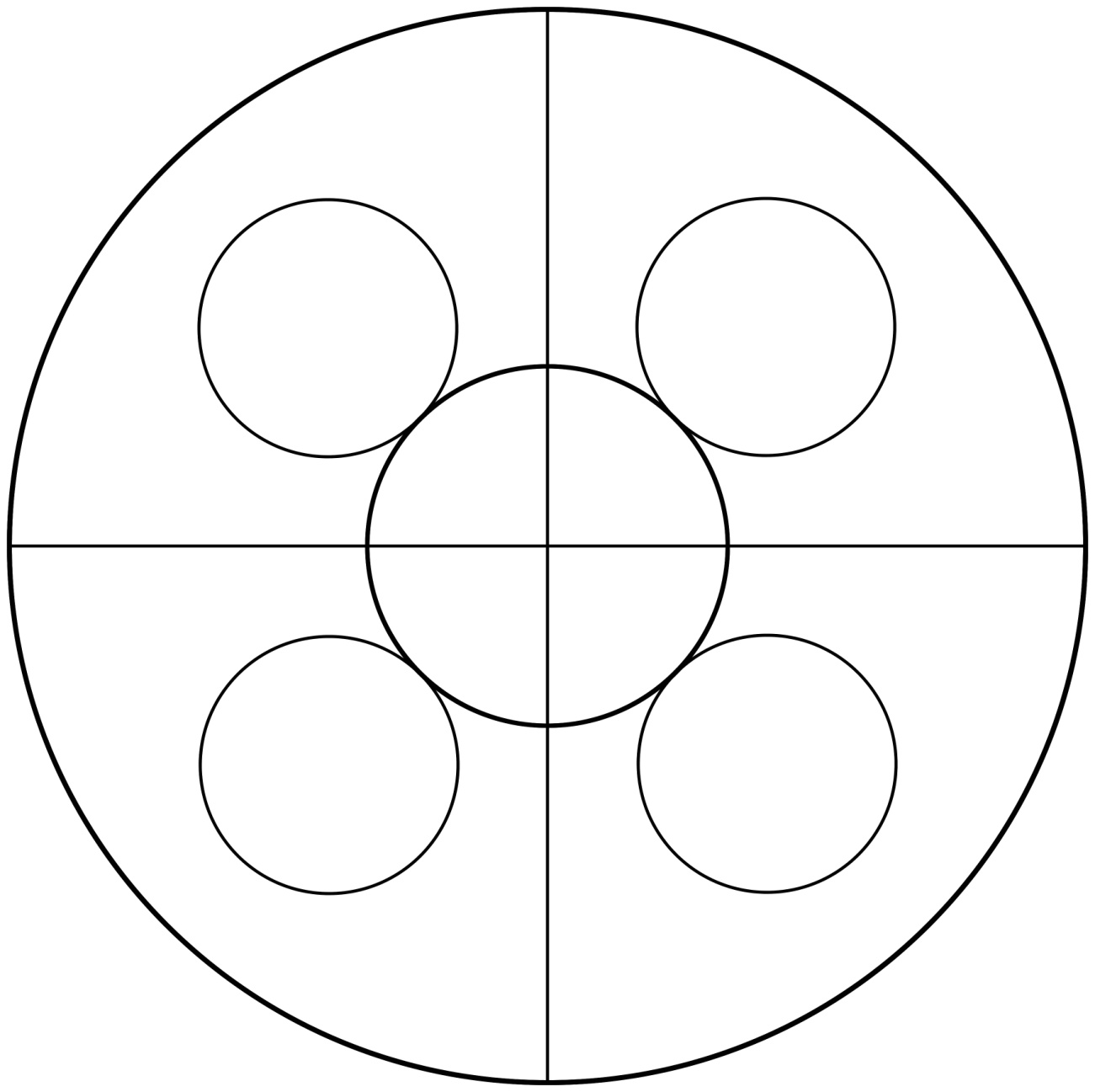 www.orientacionanduajr.es
Nombre: ……………………………………………………......................…….

Fecha: ………………………………………………….. Hoy es:………………
Colorea el mandala de círculos de forma creativa.
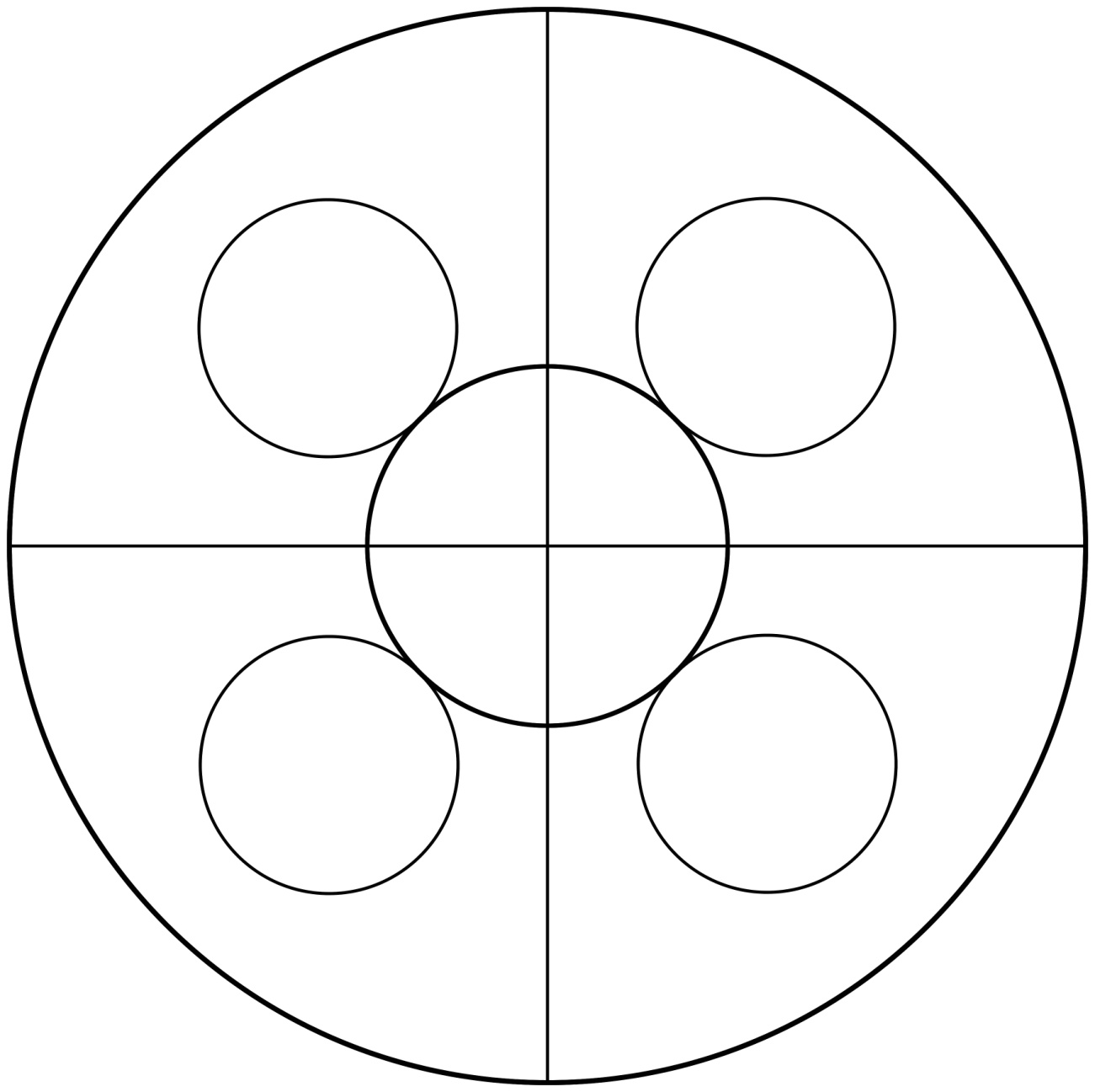 www.orientacionanduajr.es
Nombre: ……………………………………………………......................…….

Fecha: ………………………………………………….. Hoy es:………………
Colorea las formas geométricas de la misma forma que las dadas.
www.orientacionanduajr.es
Nombre: ……………………………………………………......................…….

Fecha: ………………………………………………….. Hoy es:………………
Rodea con un triángulo en número 1 y con un círculo en número 2
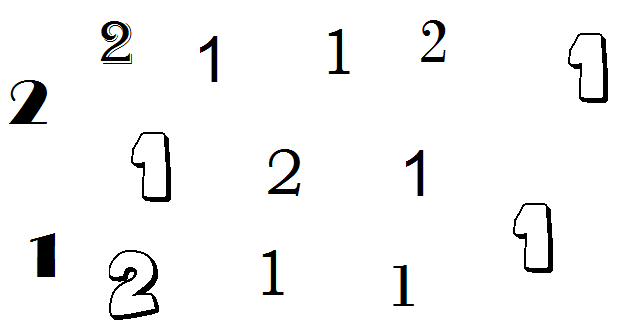 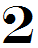 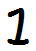 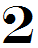 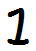 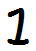 www.orientacionanduajr.es
Nombre: ……………………………………………………......................…….

Fecha: ………………………………………………….. Hoy es:………………
Colorea los tomates iguales al modelo:
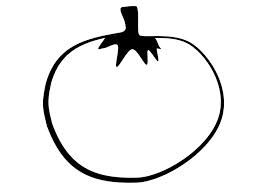 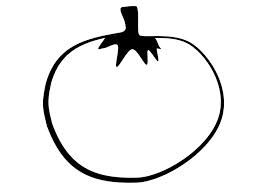 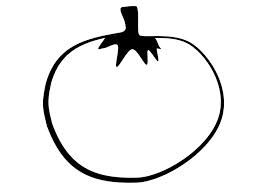 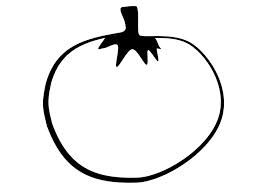 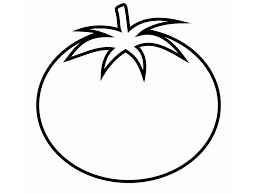 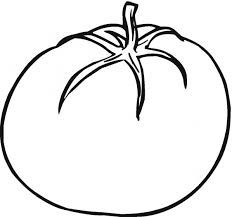 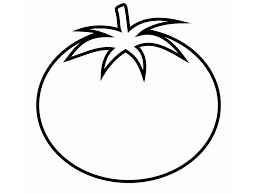 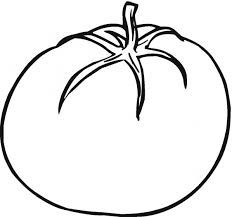 www.orientacionanduajr.es
Nombre: ……………………………………………………......................…….

Fecha: ………………………………………………….. Hoy es:………………
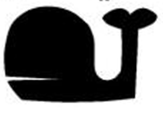 Señala la silueta del animal igual al modelo:
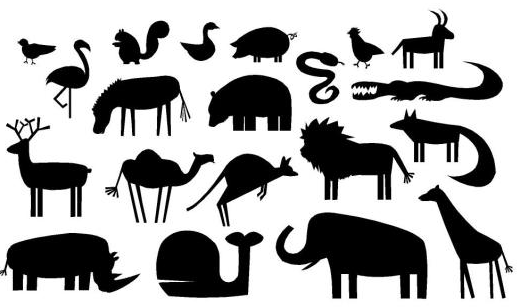 www.orientacionanduajr.es
Nombre: ……………………………………………………......................…….

Fecha: ………………………………………………….. Hoy es:………………
Une las parejas de caras repetidas:
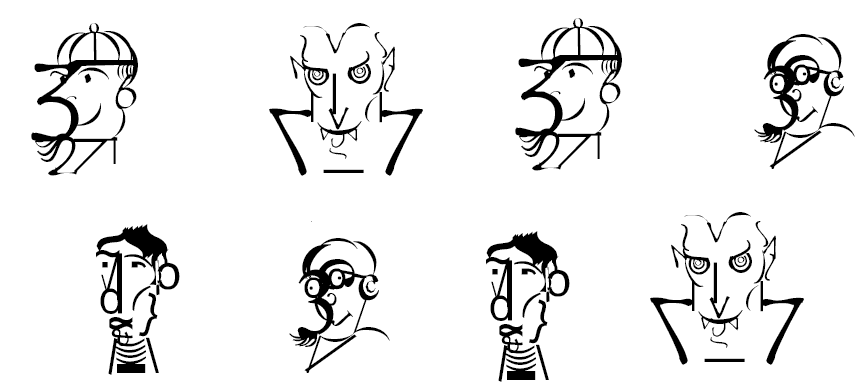 www.orientacionanduajr.es
Nombre: ……………………………………………………......................…….

Fecha: ………………………………………………….. Hoy es:………………
Rodea con rotulador la imagen de verduras igual al modelo:
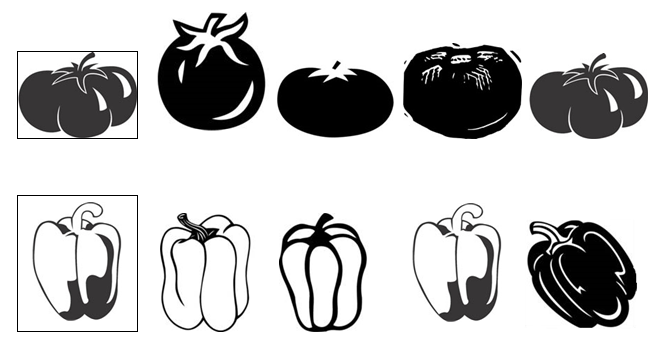 www.orientacionanduajr.es
Nombre: ……………………………………………………......................…….

Fecha: ………………………………………………….. Hoy es:………………
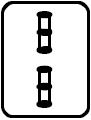 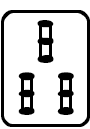 Colorea las fichas iguales a los modelos:
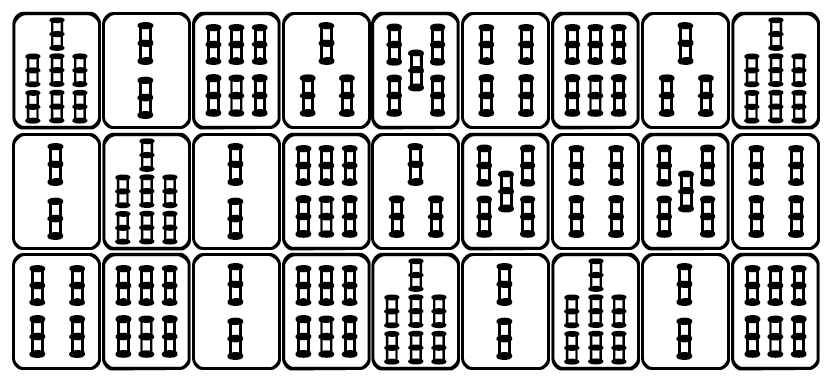 www.orientacionanduajr.es
Nombre: ……………………………………………………......................…….

Fecha: ………………………………………………….. Hoy es:………………
Colorea la  formas geométricas que no están repetidas:
www.orientacionanduajr.es
Nombre: ……………………………………………………......................…….

Fecha: ………………………………………………….. Hoy es:………………
Rodea con un círculo la figura rellena igual al modelo:
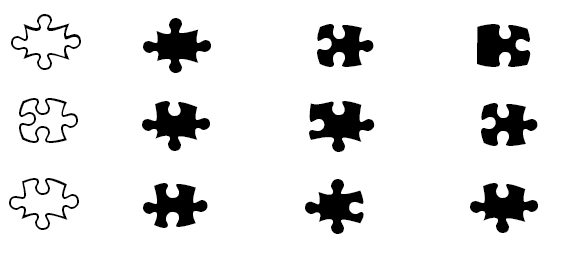 www.orientacionanduajr.es
Nombre: ……………………………………………………......................…….

Fecha: ………………………………………………….. Hoy es:………………
Une minúsculas y mayúsculas:
www.orientacionanduajr.es